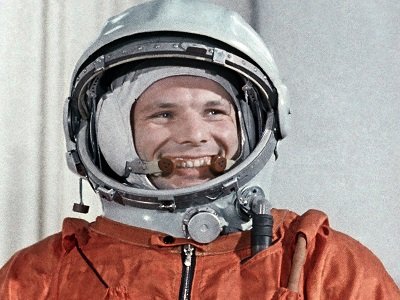 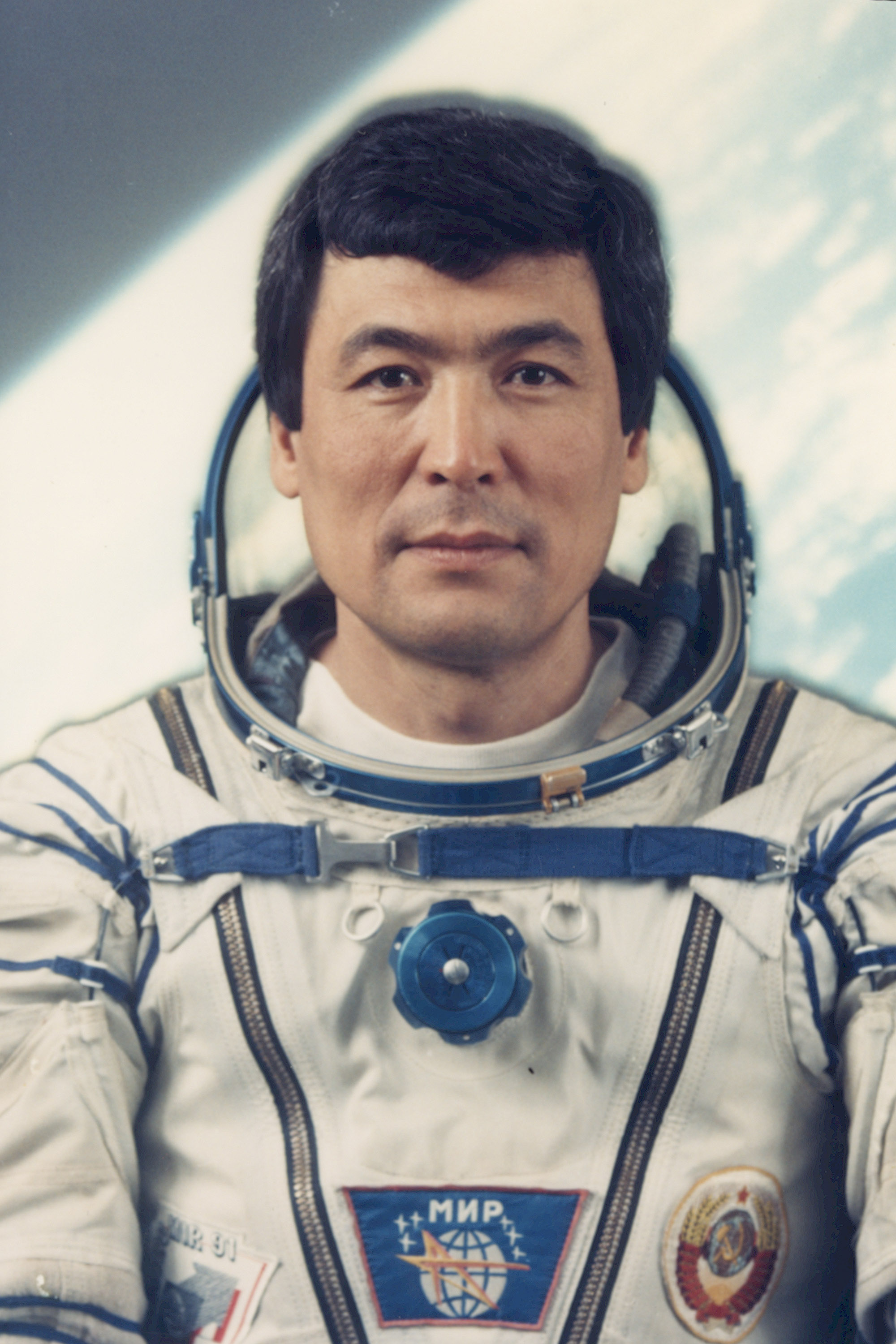 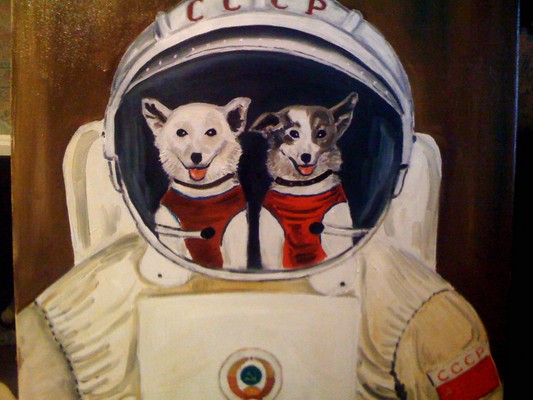 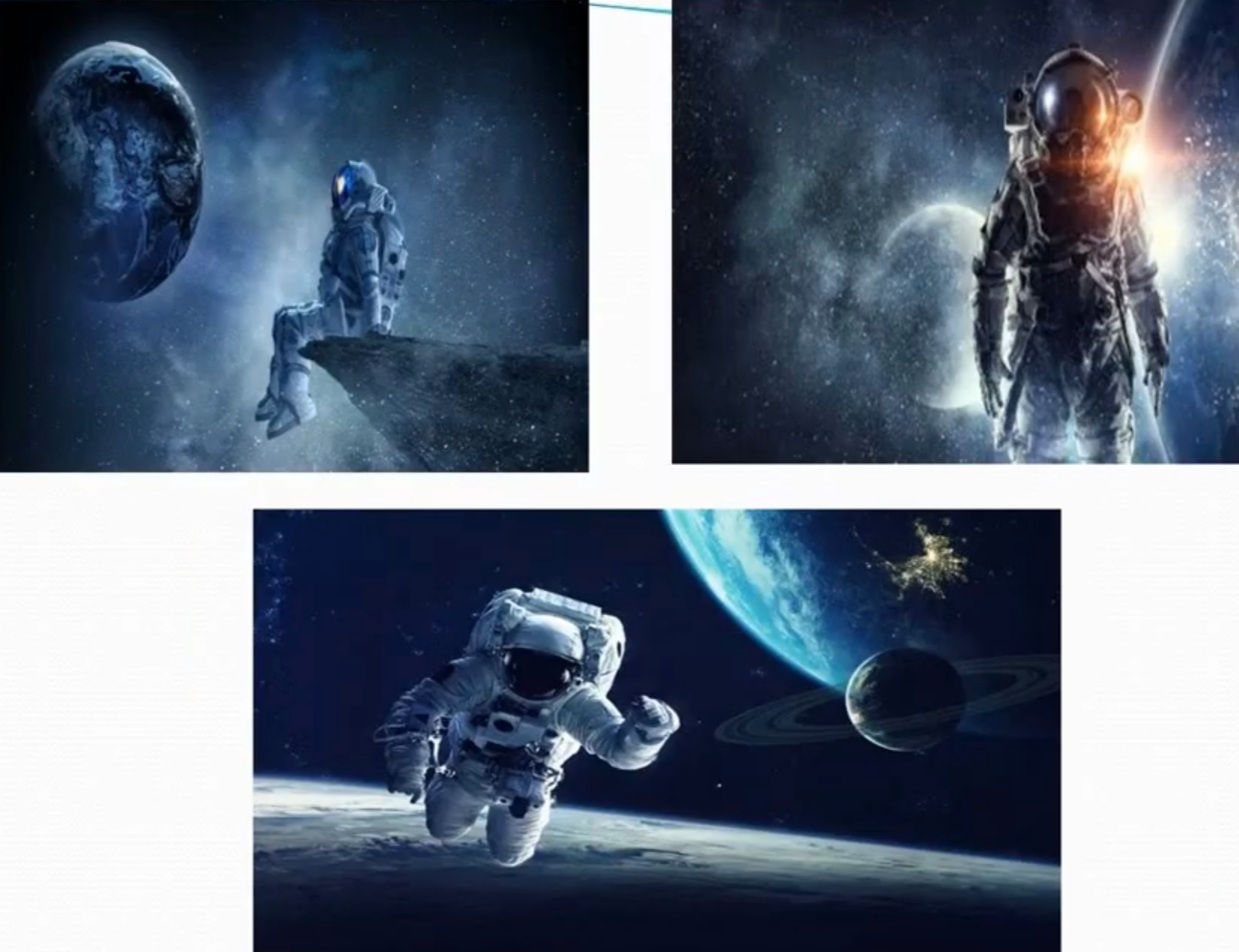 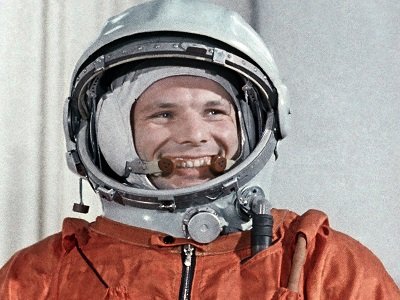 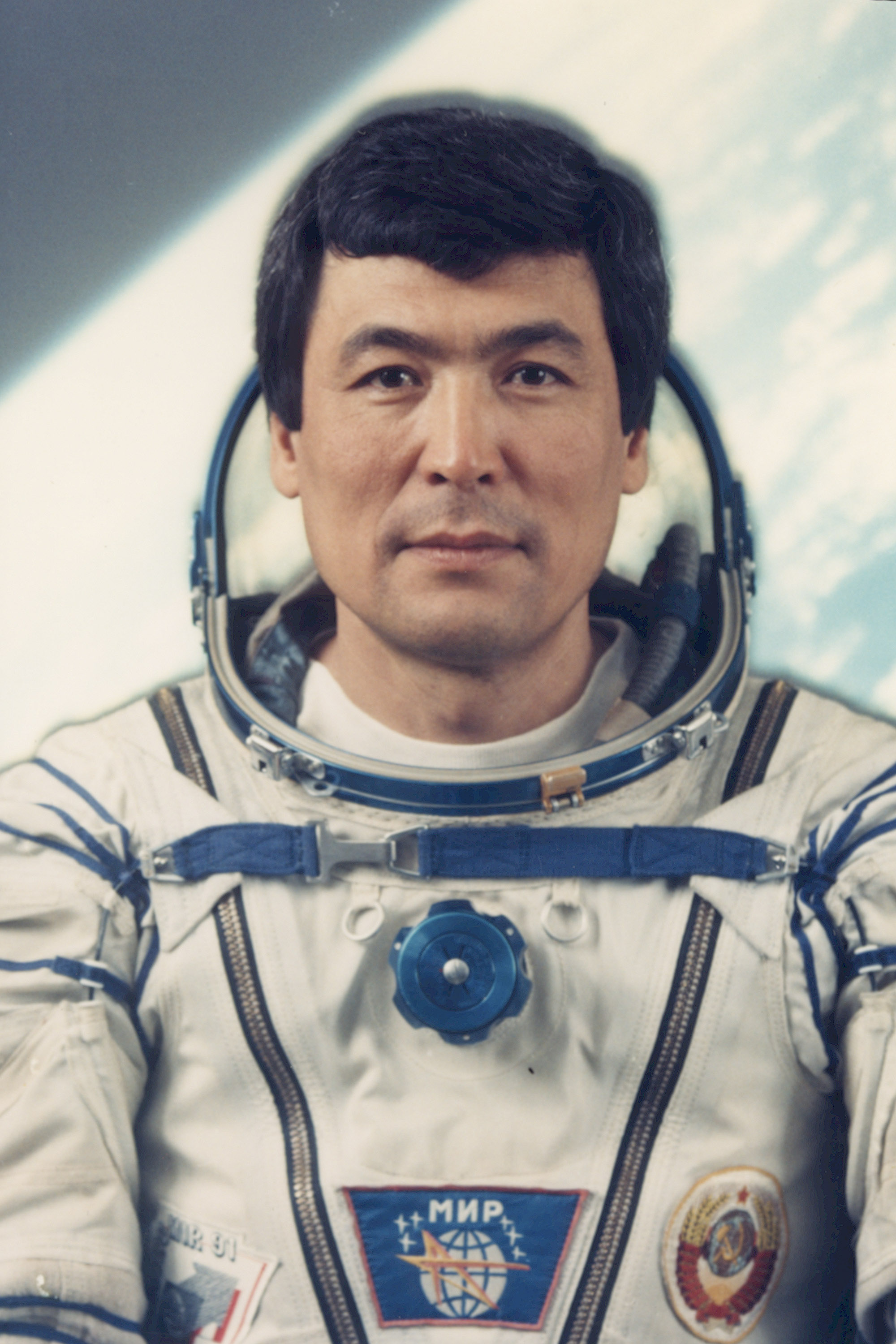 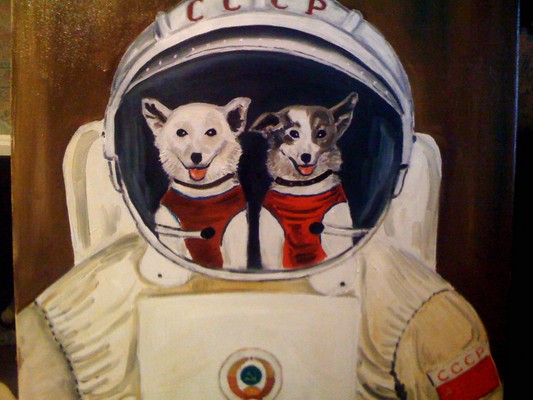 Первые путешественники в космос
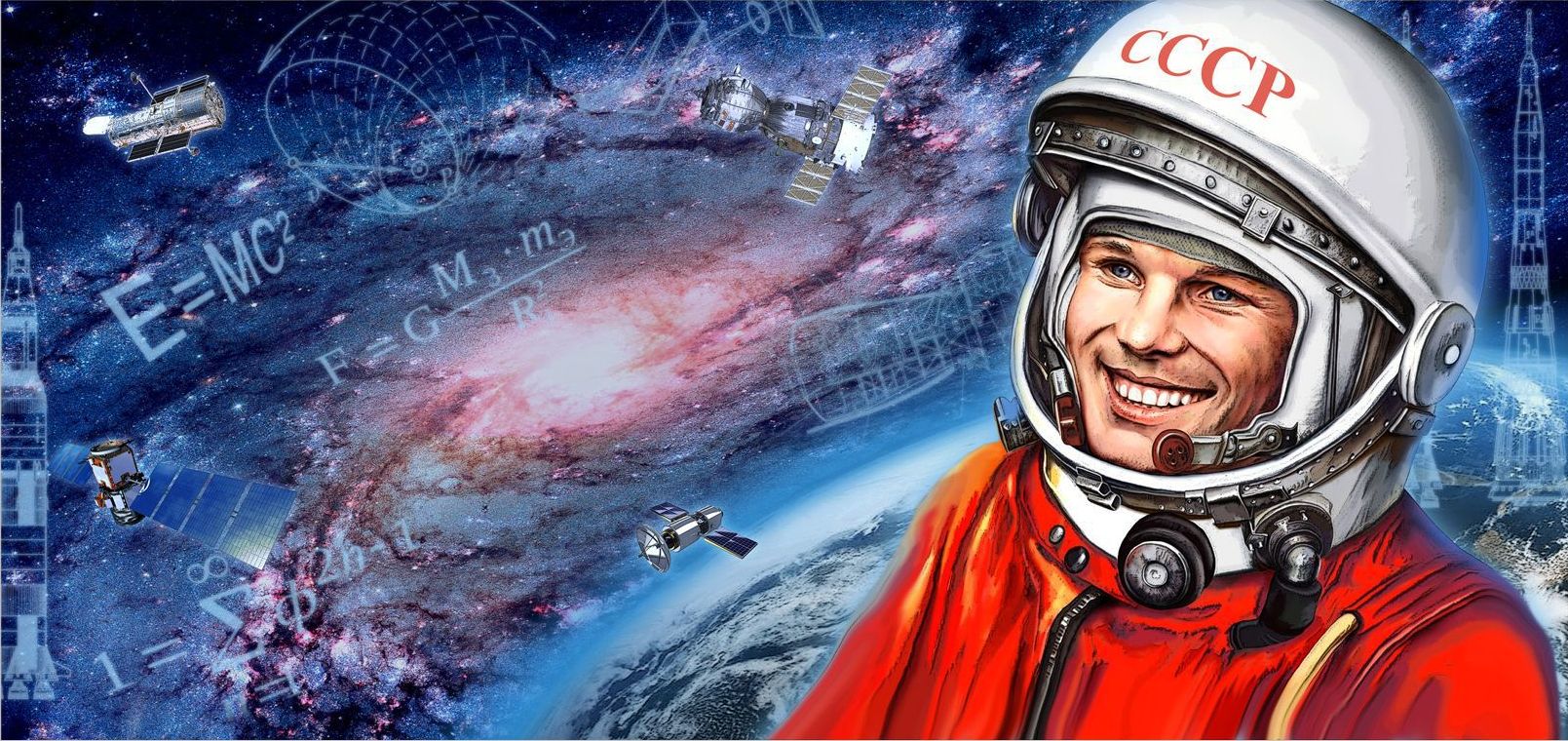 Сегодня на уроке вы узнаете:
О первых путешественниках в космос;
Как отличать глаголы, указывающие на завершённость действия;

Вы научитесь:
Правильно использовать глаголы указывающие на завершенность действия;
Ключевые слова урока:
Космонавт – ғарышкер
Орбита – орбита
Космодром  -  ғарыш айлағы
Стартовать  -  басталуы
Космический корабль  -  ғарыш кемесі
Прочитайте текст. Определите пропущенные орфограммы.
19 августа, 1960 года с к…смодрома (Б,б)айконыр стартовал, к…смический к…рабль «(В,в)осток». На борту этого к…рабля находились собаки (Б,б)елка и (С,с)трелка. Они были первыми четвероногими к…смонавтами, которые облетели вокруг Земли и вернулись.
Проверь себя. Назови глаголы.
19 августа, 1960 года с космодрома Байконыр стартовал, космический корабль «Восток». На борту этого корабля находились собаки Белка и Стрелка. Они были первыми четвероногими космонавтами, которые облетели вокруг Земли и вернулись.
Какие глаголы указывают на завершённость действия?
(Что сделал?) стартовал                  (Что делали?) находились
(Что сделали?) облетели                  (Что делали?) были
(Что сделали?) вернулись
Запомни:
Глаголы, отвечающие на вопросы что сделал? что сделала? что сделали? что сделает? что сделают?, указывают на завершённость действия.
Выбери нужную форму глагола
Токтар Аубакиров (открыл, открывал) космическую страницу независимого Казахстана.
Во время первого полёта Талгат Мусабаев (совершил, совершал) два выхода в открытый космос.
Проверь себя
Токтар Аубакиров открыл космическую страницу независимого Казахстана.
Во время первого полёта Талгат Мусабаев совершил два выхода в открытый космос.
Сегодня на уроке ты узнал:
О первых путешественниках в космос;
Отличал глаголы, указывающие на завершённость действия;

Ты научился:
Правильно использовать глаголы указывающие на завершенность действия;